Computing
Lesson 6: Shared Working

Sharing Information
Ben Hall

   Materials from the Teach Computing Curriculum created by the National Centre for Computing Education
‹#›
‹#›
Shared working - top tips
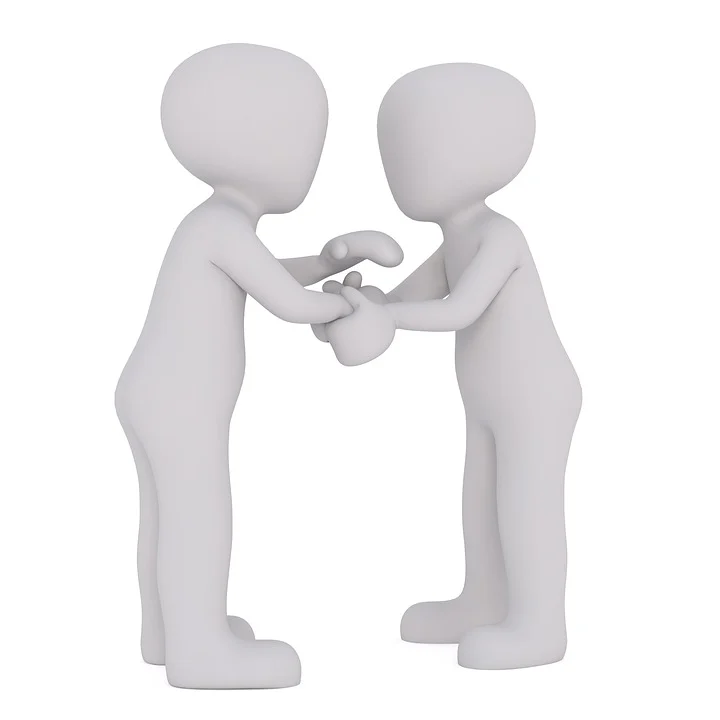 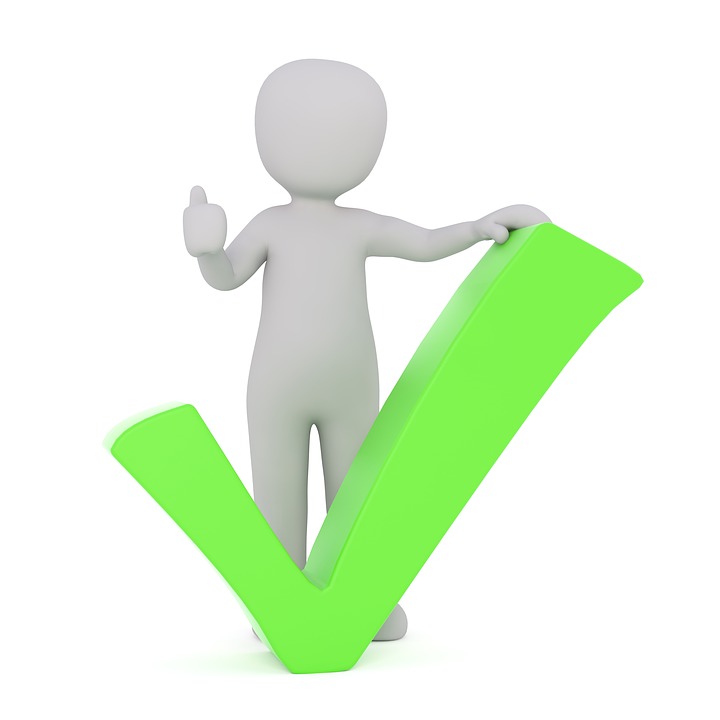 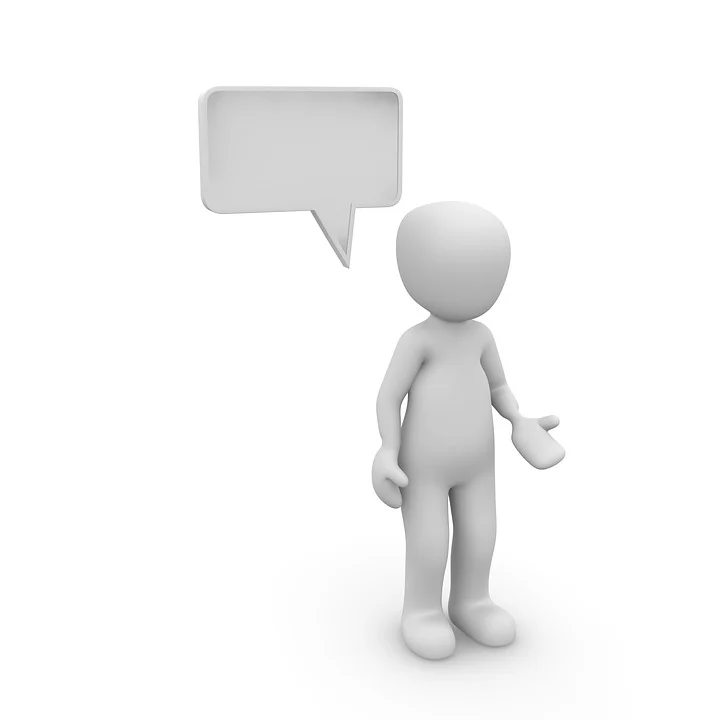 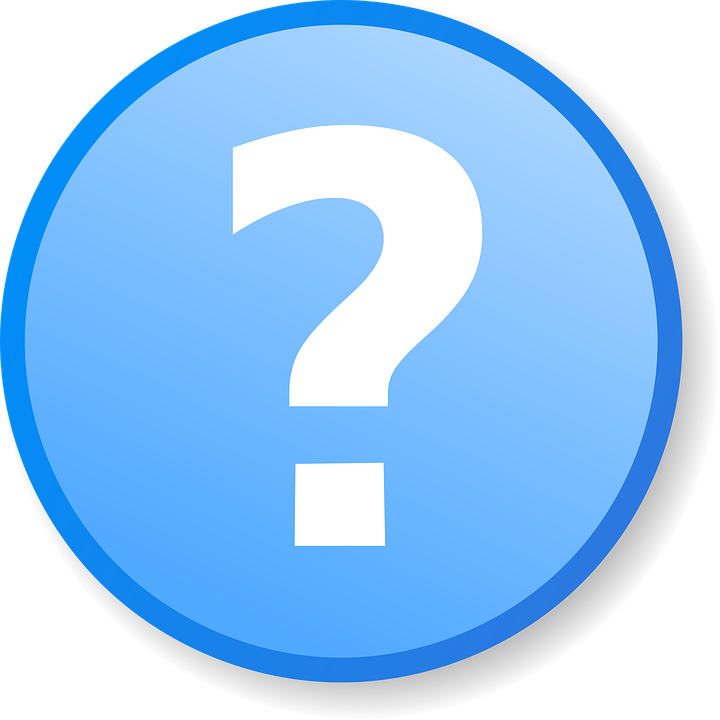 Credit: Pixabay
Credit: Pixabay
Credit: Pixabay
‹#›
Using other people’s work
Can you think of other examples of other people’s work being used?
‹#›
Click here to download additional assets for this lesson
‹#›
‹#›